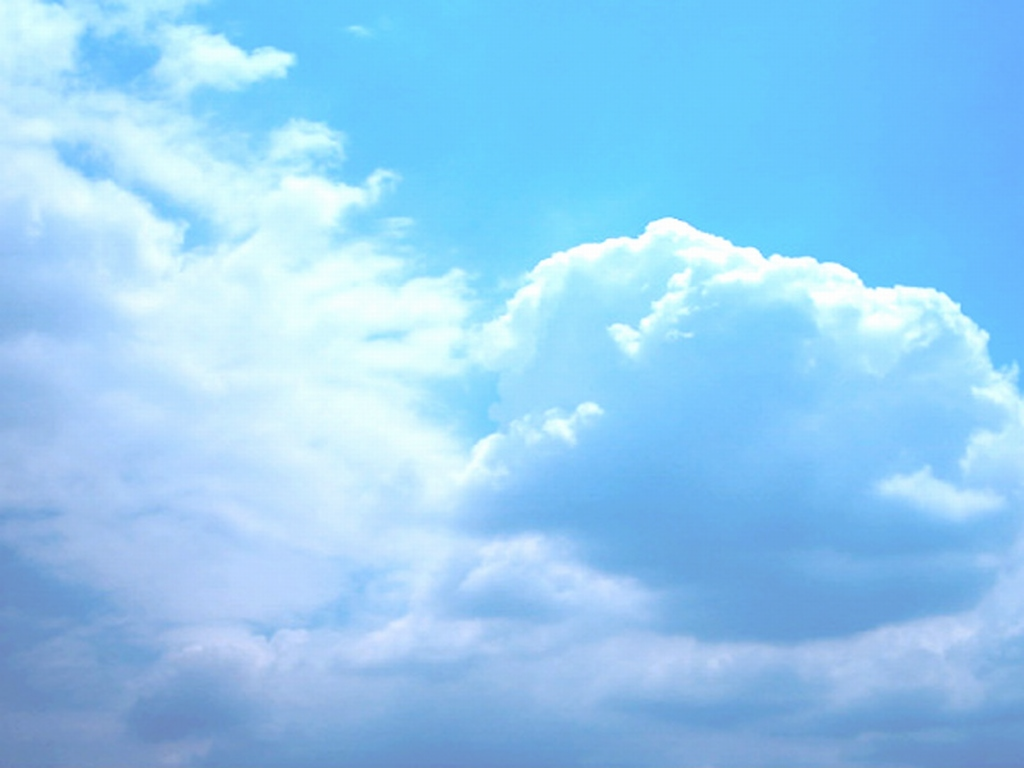 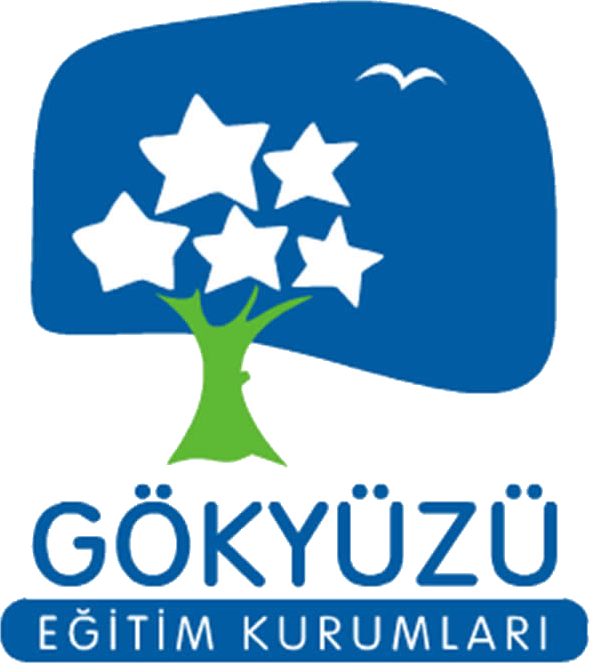 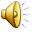 PRIVATE  GÖKYÜZÜ  PRIMARY SCHOOL
This is our beautiful school. We really love it!
We have our ceremonies     in our big playground.
Our students play games during the breaks...
… and they sometimes rehearse here.
This is our Founder - General Manager, Dr Hüseyin Emin ÖZTÜRK.
This is our Assistant General Manager, Mr Baki KESİK.
This is our Principal, Kemal SARI.
This is our Vice Principal,Sevilay ÖZTÜRK.
This is our ground floor. It is orange.
This is our first floor. It is pink.
This is our second floor. It is green.
This is our third floor. It is blue. You see, it is a colourful school!
We have written some classroom instructions in different languages on our stairs.
Our students can read and learn them during the breaks.
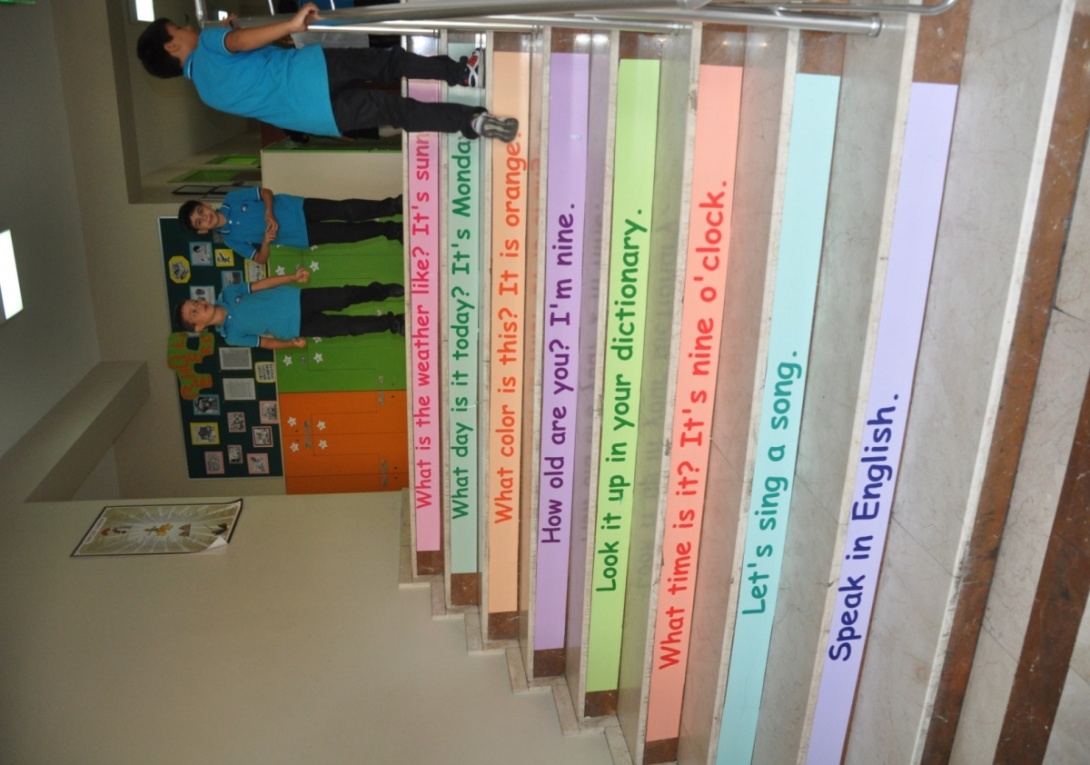 This is one of our second grades classrooms.
Our students learn English words by using mindmaps.
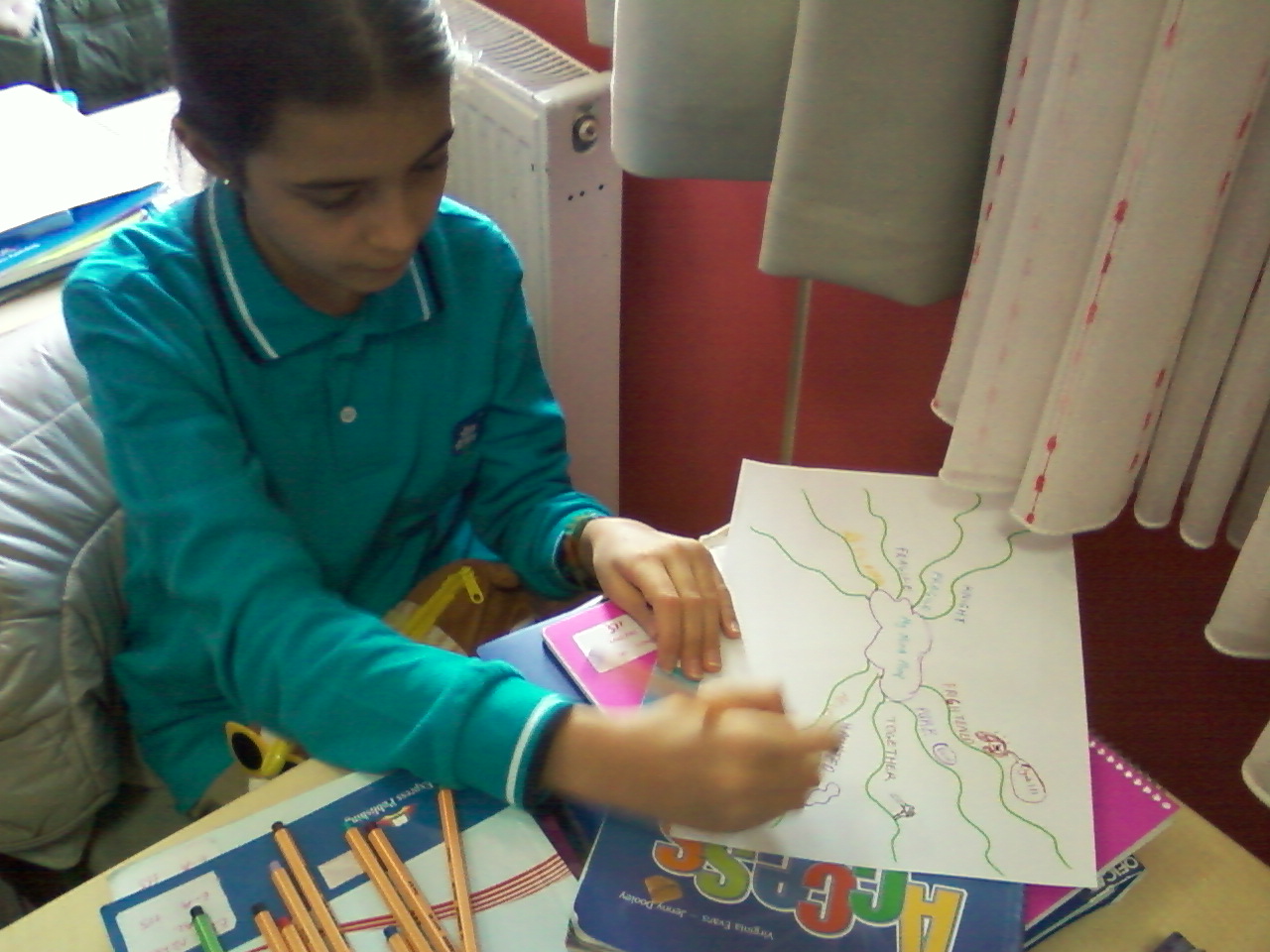 This is our science laboratory.
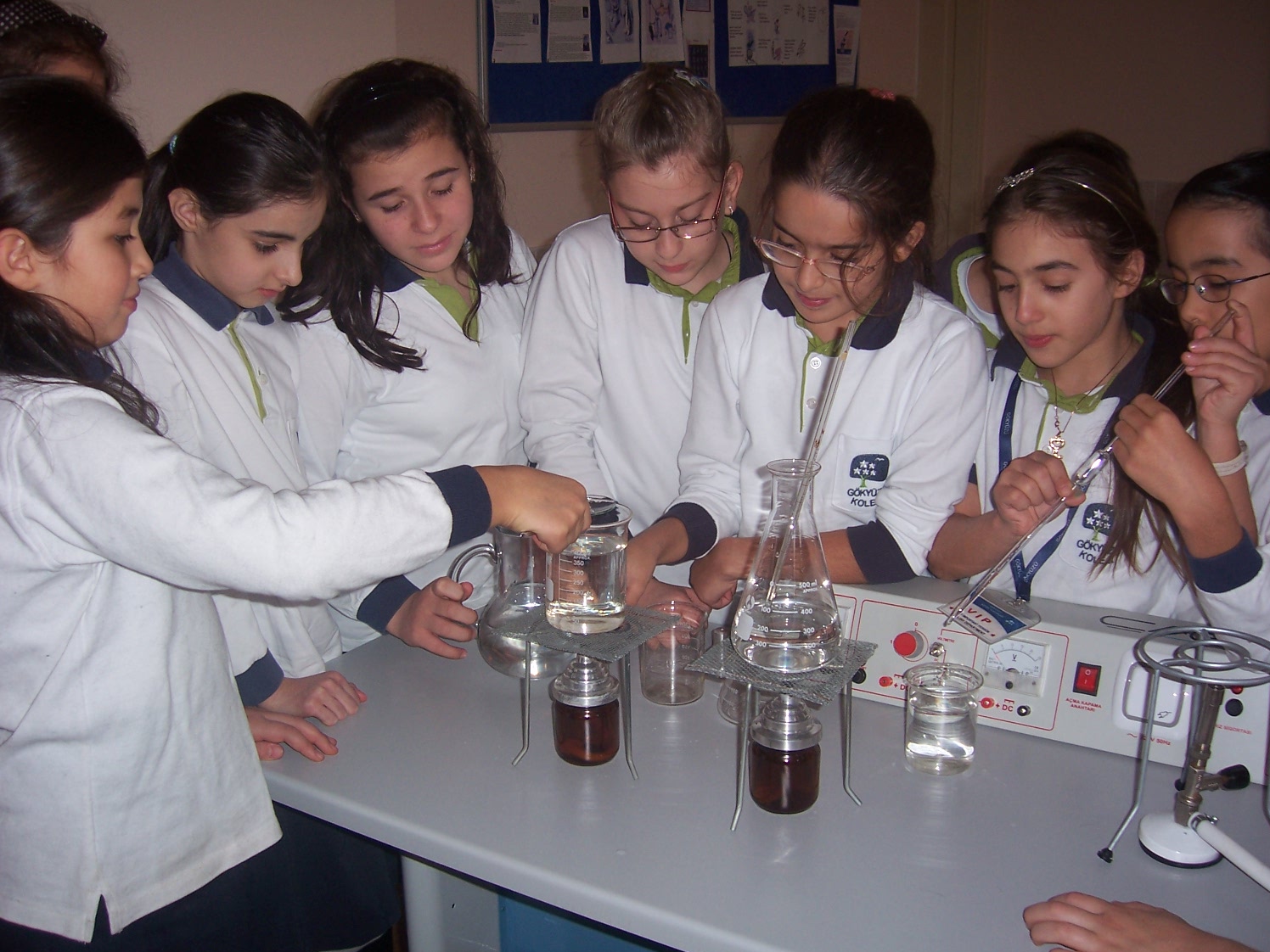 Our students learn best by practicing.
This is our music room.
Our students perform a music show with different  musical instruments.
This is our art room. Students draw lots of pictures here.
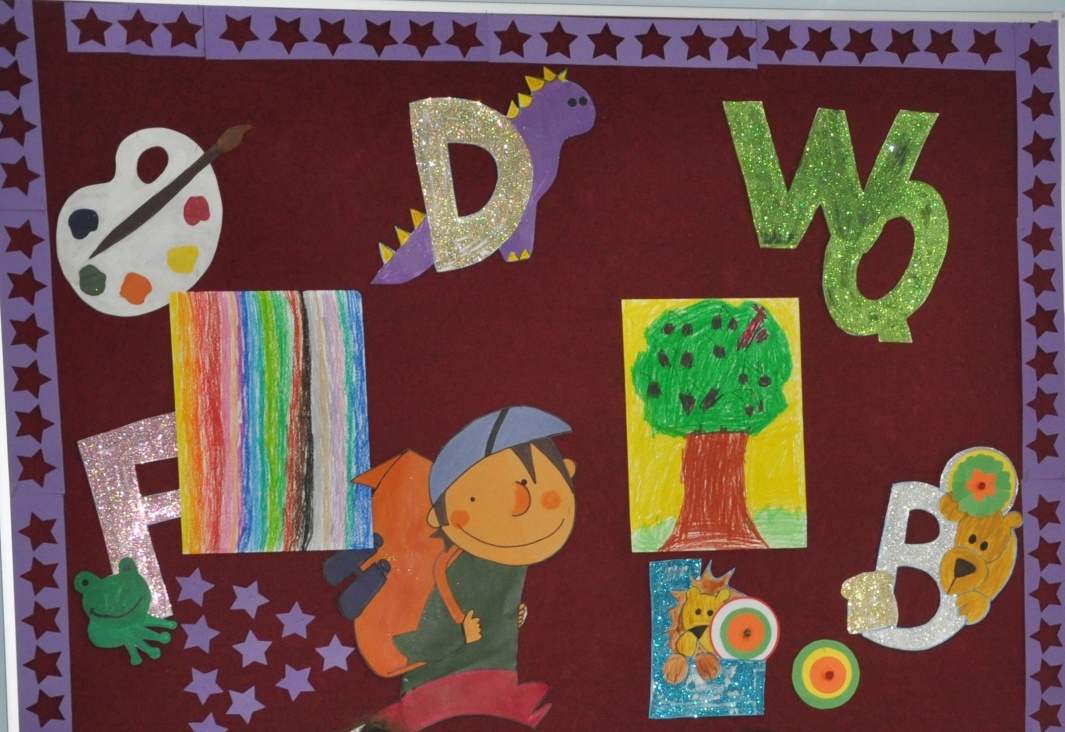 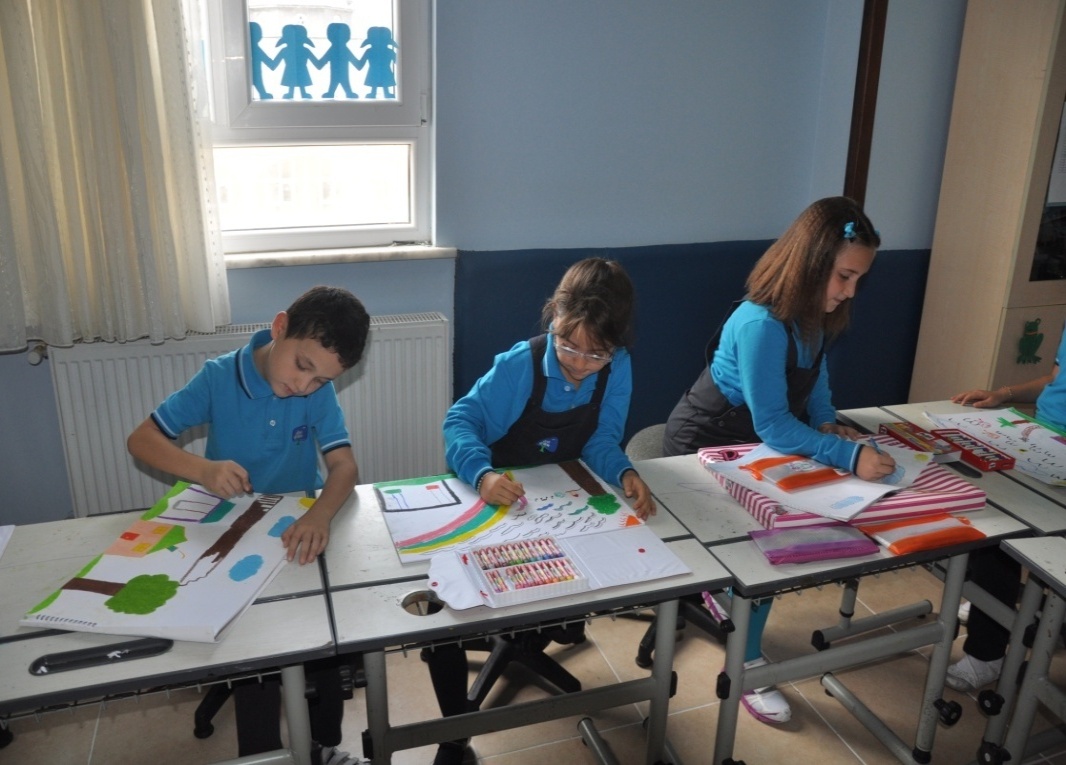 This is our sports hall.
Our students play football, volleyball and basketball here.
This is our swimming pool.
Our students swim and have fun here.
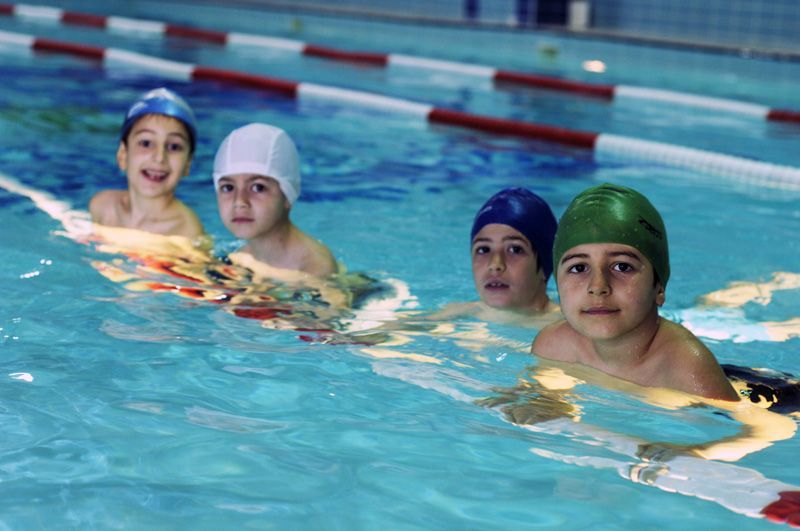 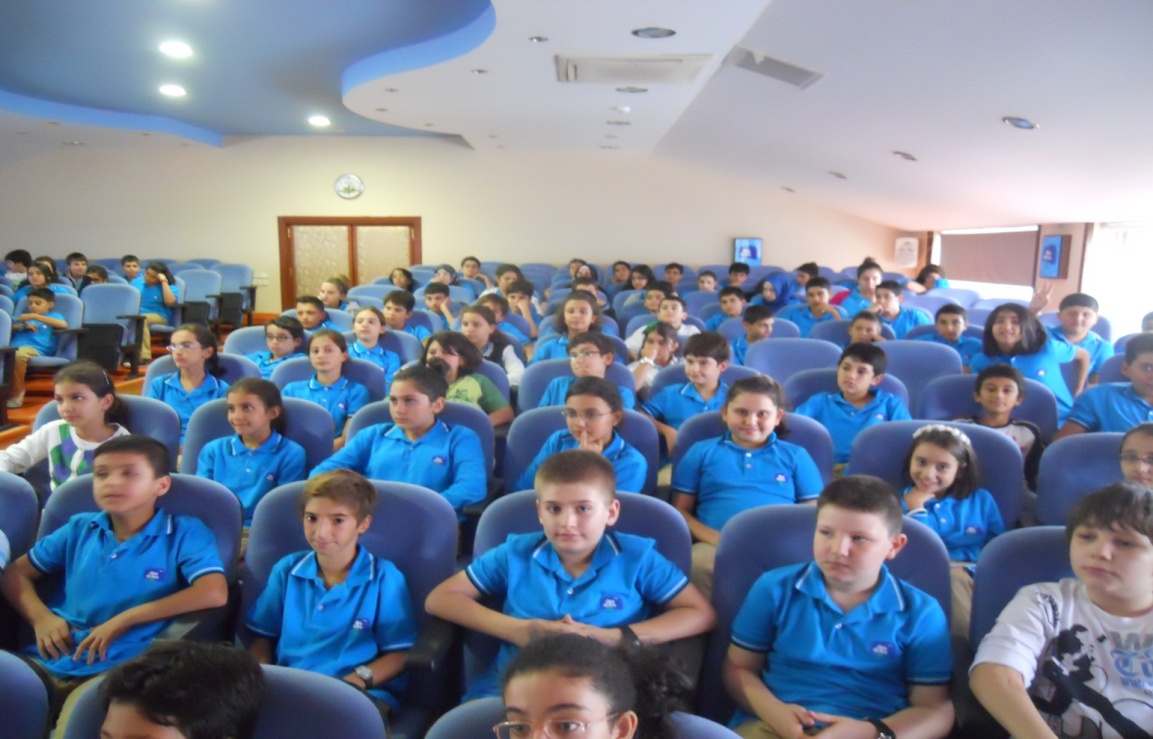 This is our conference hall.
Our students perform lots of shows here.
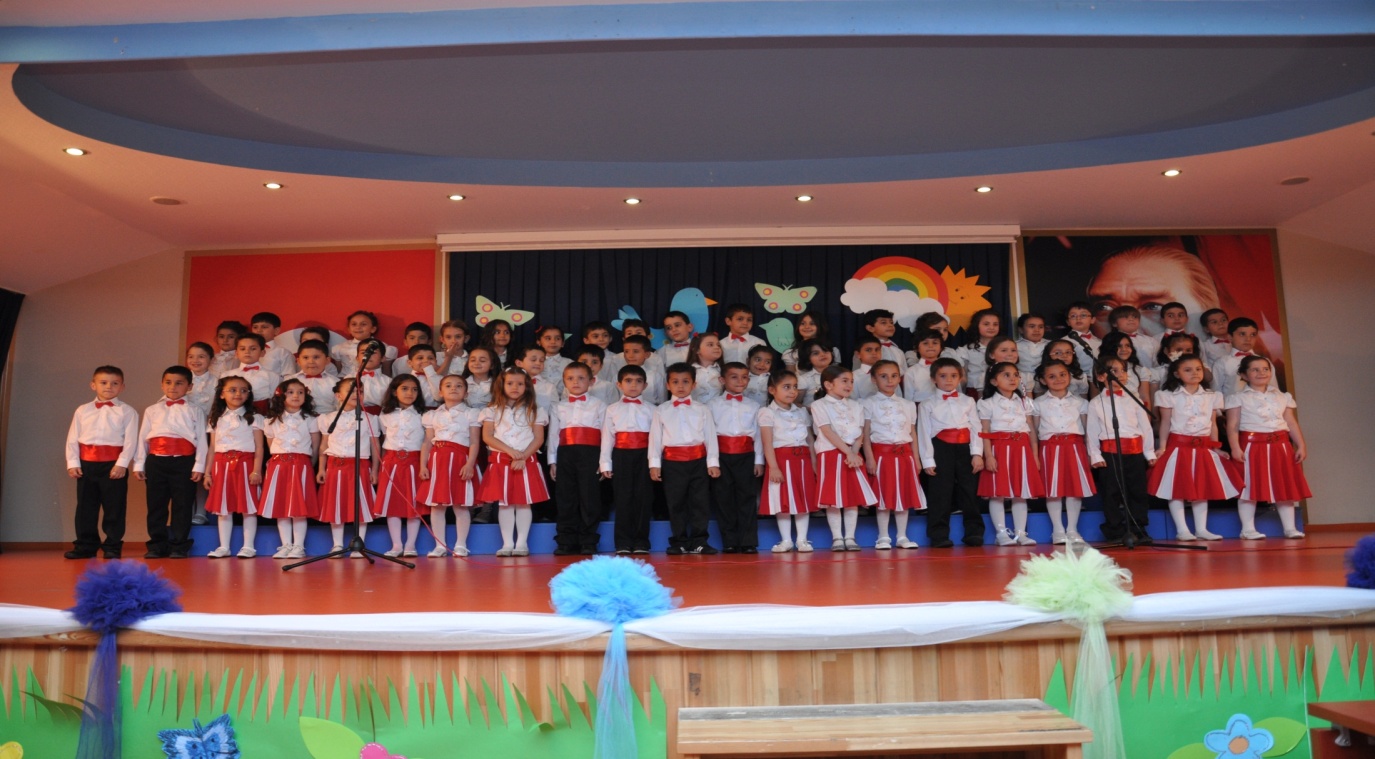 This is our dining hall. As you can see, there are so many stars on the ceiling. It means that, each student is a unique star for us!
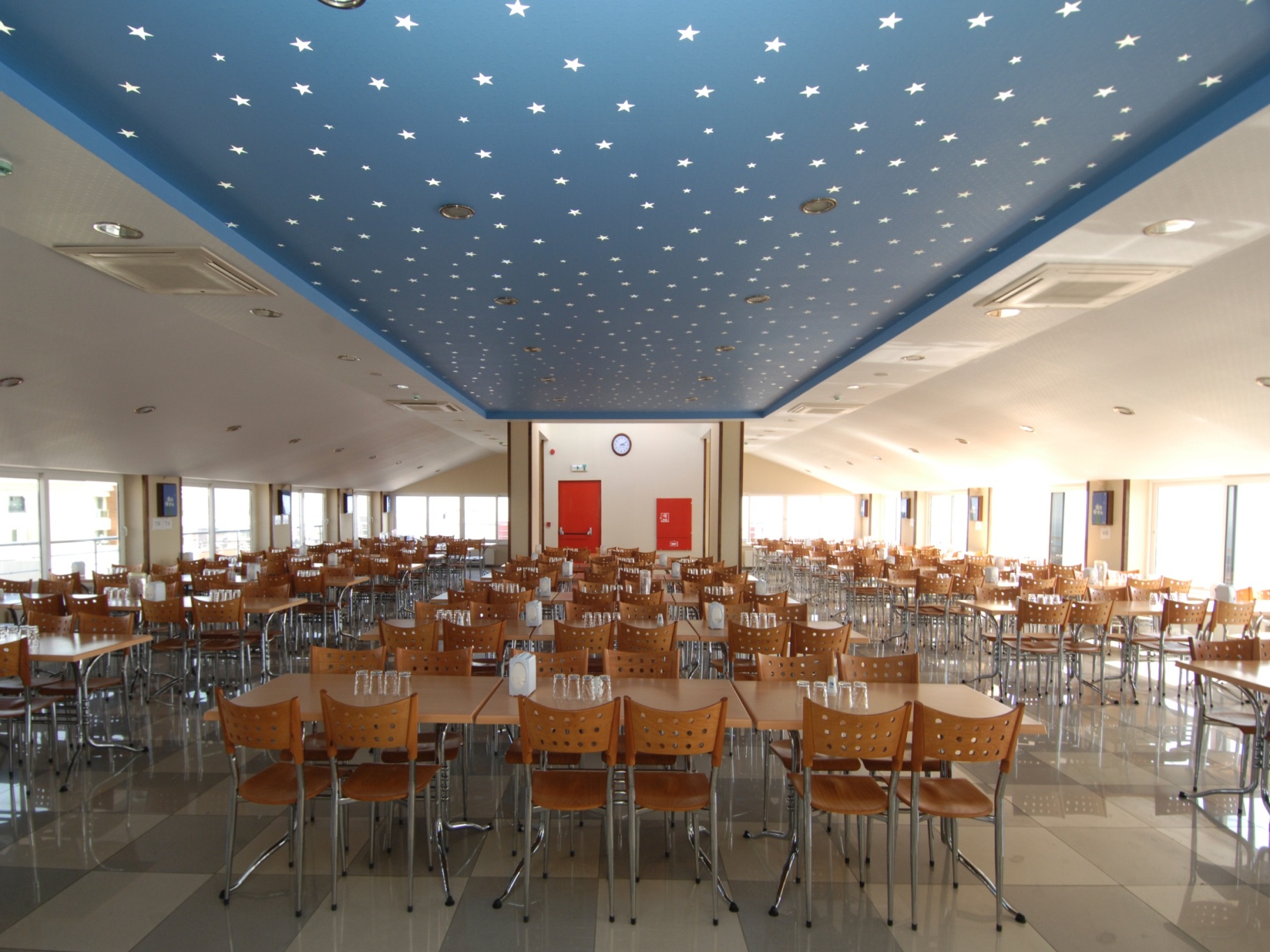 Our students have their lunch with their teachers.
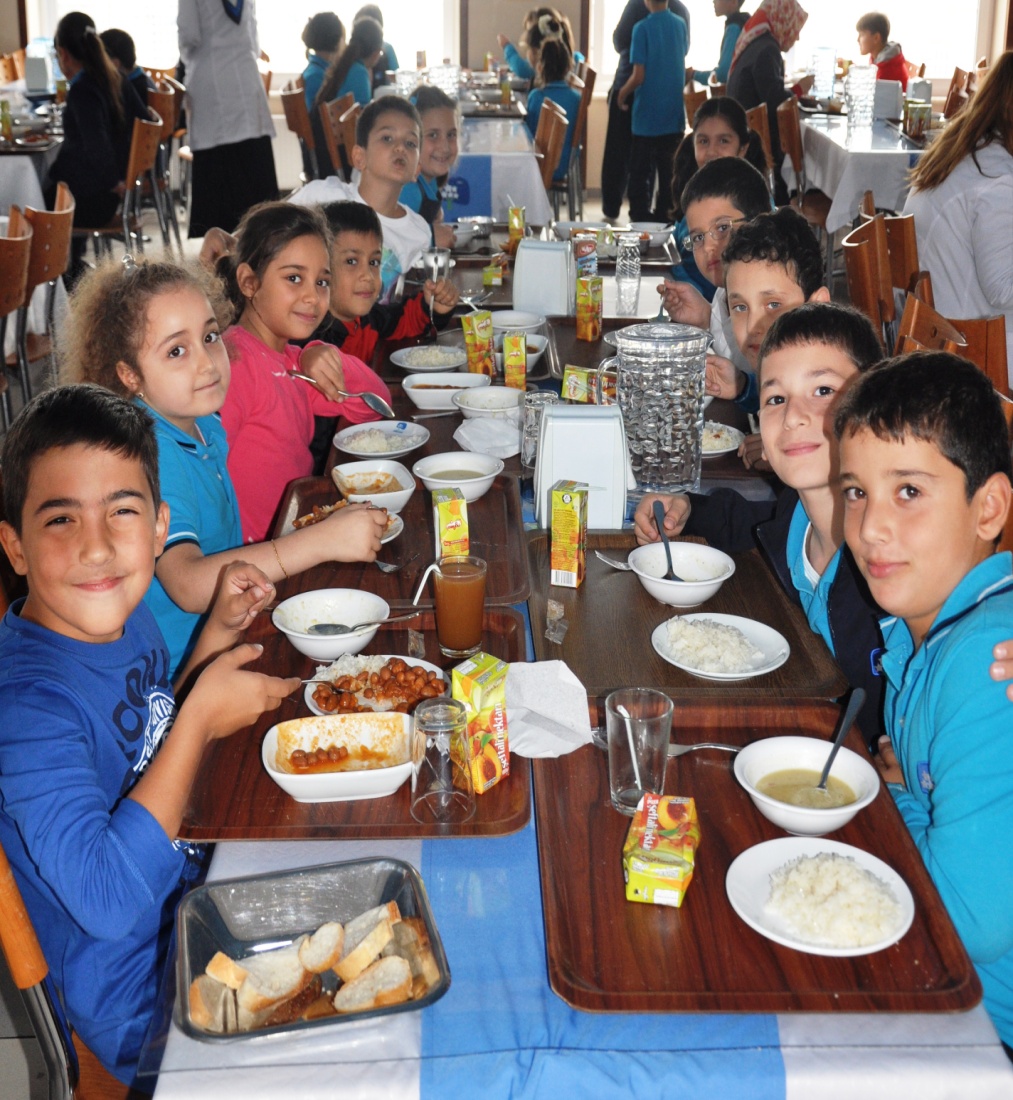 This is our Comenius Corner of our previous project.
We read books for 15 minutes every morning. This is one of the most important activities for us.
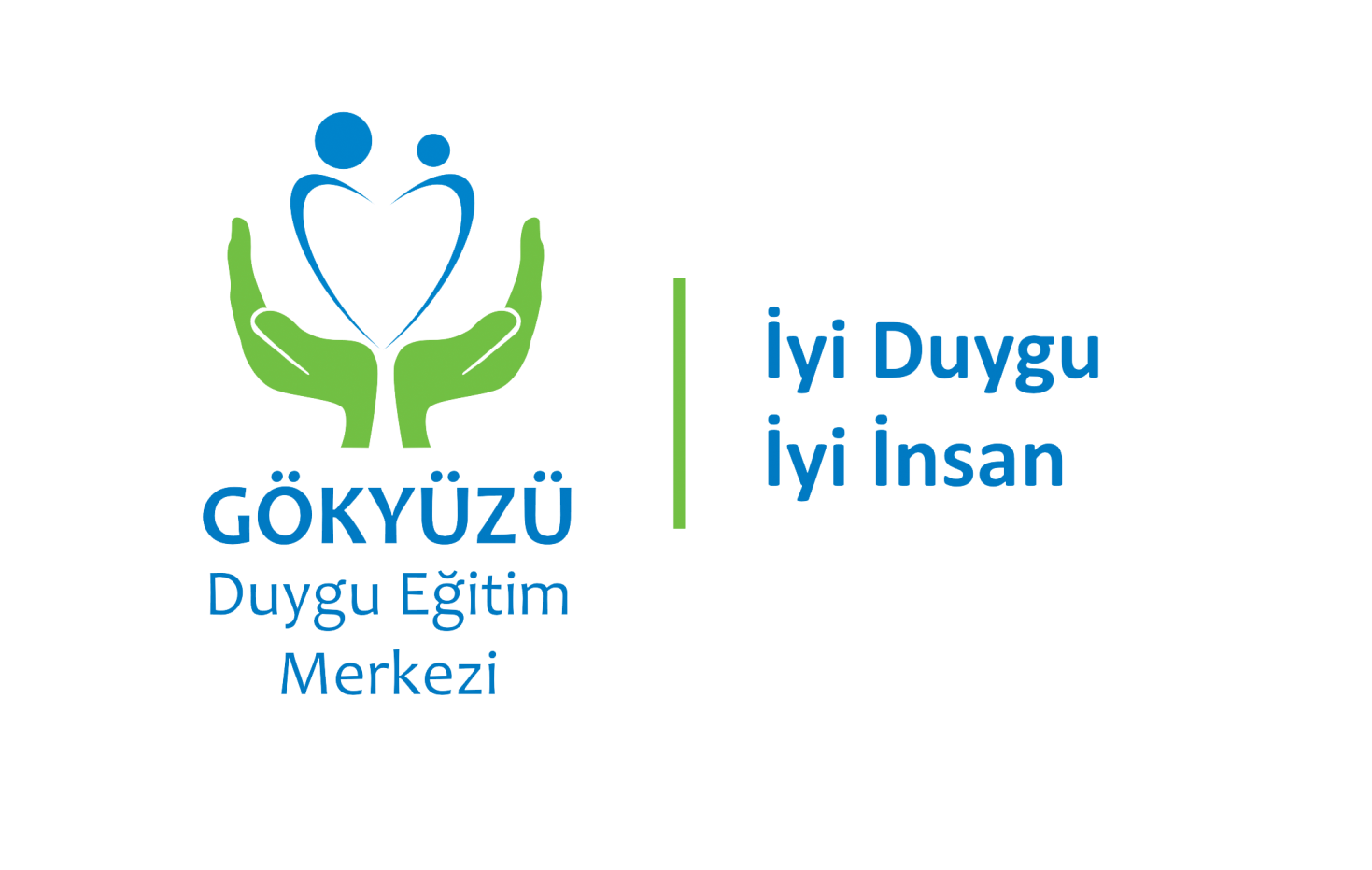 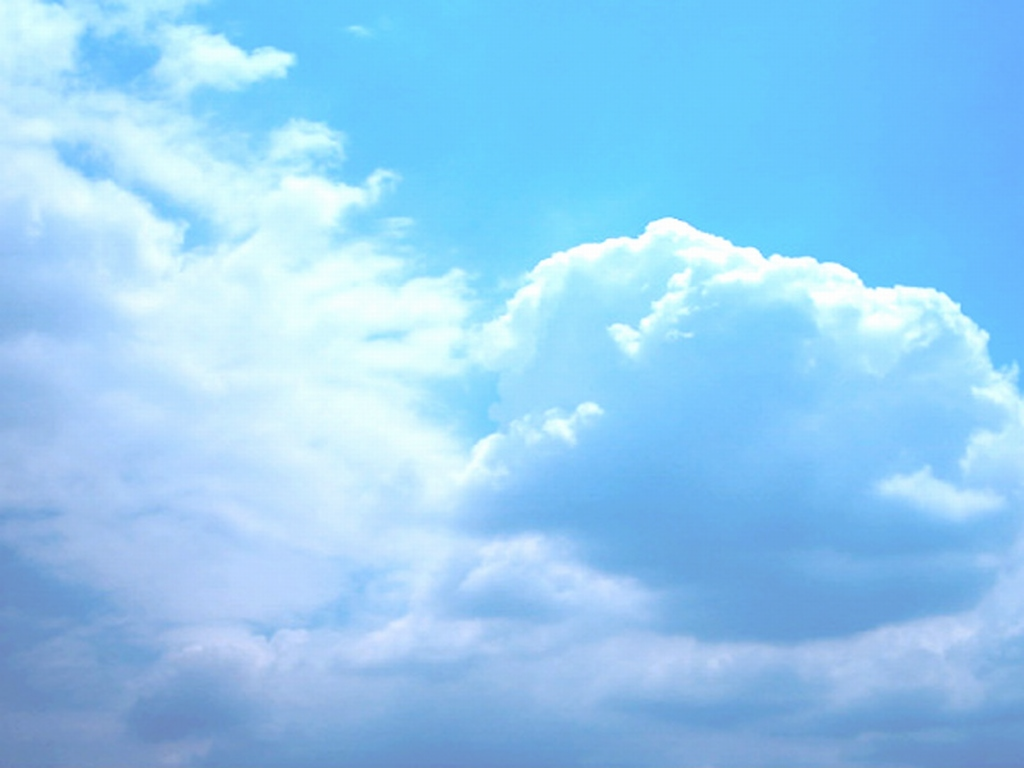 Nice emotion
Nice person
Gökyüzü Centre of Educating Emotions
We teach these emotions here;

*Love
*Justice
*Compassion
*Loyalty
*Empathy
We have a centre for searching and revealing the hidden abilities in each student! 
 Here are some of their classes:
Memory Techniques
Speedy Reading Comprehension
Analytical Thinking
Character Education
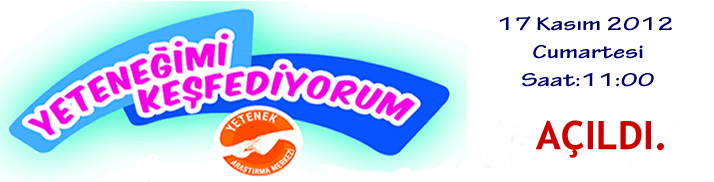 There is not an unsuccessful student!
 There is a student whose  ability is undiscovered!
We believe that“Our students can change the world.”
If you want to learn more about us, 
you can come to our school or 
visit http://www.gokyuzu.com.tr/ !